Багговут Карл Фёдорович
Слуга царю, отец солдатам…
Да, жаль его: сражён булатом,
Он спит в земле сырой.
			Ю. Лермонтов
Автор: учитель физики 
МБВ(С)ОУ «О(С)ОШ № 1»
 г. Калуги
Кузьмина 
Людмила Владимировна
2012 г.
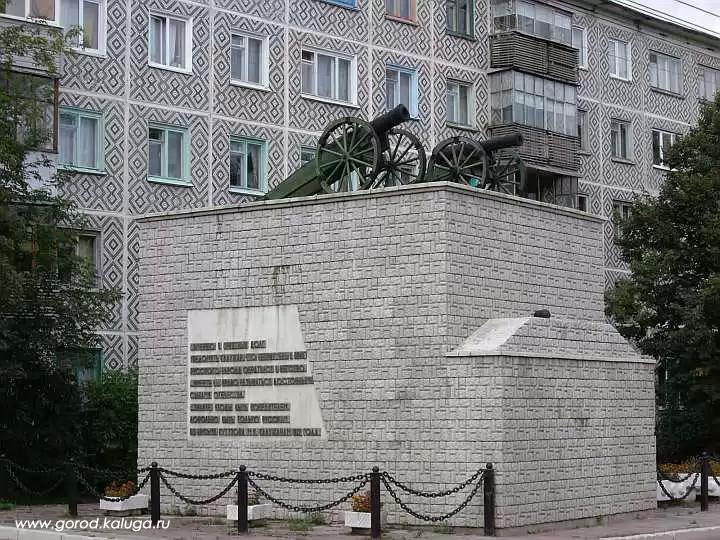 Родился 16 (28) сентября 1761 г.   
в г. Пергель Эстляндской губернии, в семье директора Либавской таможни. Предки Багговутов происходили из норвежского дворянского рода.
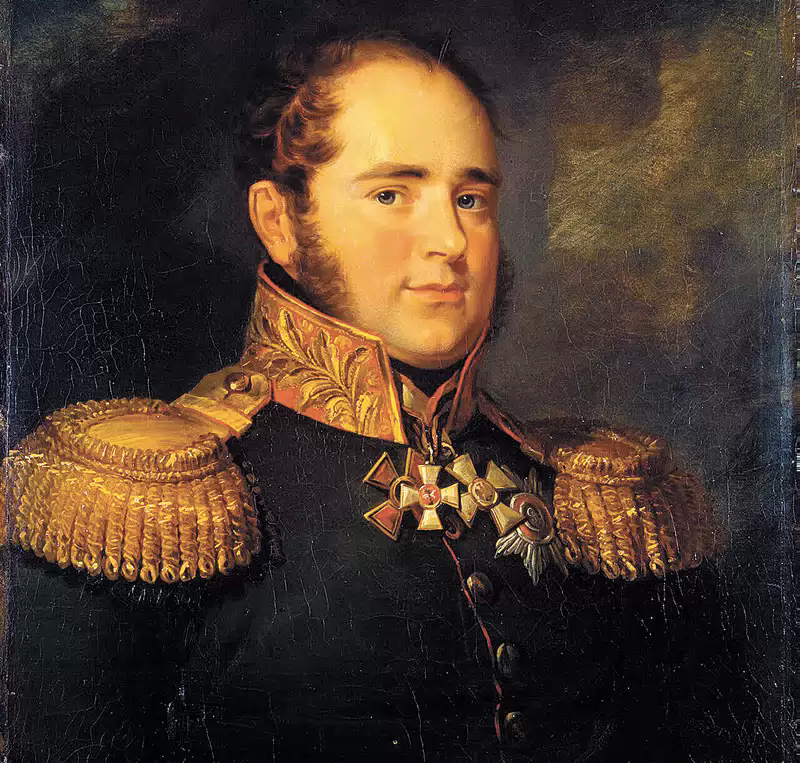 Багговут Карл Фёдорович  - герой Отечественной войны 1812 г., генерал-лейтенант
Начало службы в армии
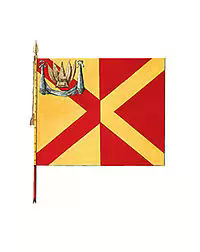 Отец купил для 17-летнего Карла патент на чин капитана армии маркграфа Аншпахского (Германия). Но в 1779 году, 15 марта Карл Багговут перешёл на службу в русскую армию и был зачислен подпоручиком в Тобольский пехотный полк.
Полковой штандарт
Усмирение крымских татар
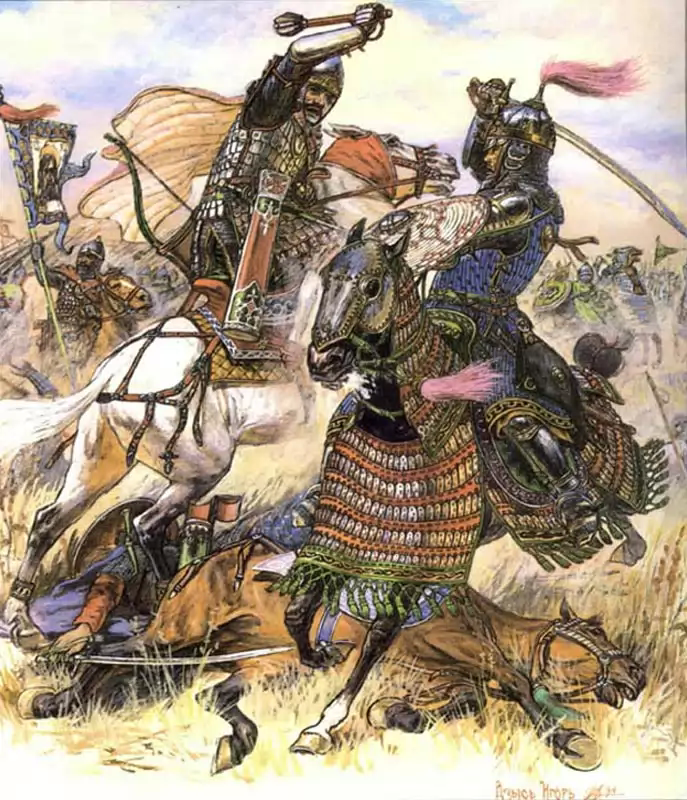 Служил 
в Днепровском полку 1781 - 1782 годах ,
Участвовал
 в усмирении крымских татар,
 за отличие был произведён в капитаны.
Русско-турецкая война
В составе армии князя Потемкина Г. А. с полком участвовал в русско-турецкой войне 1787-1791 гг., 
в сражении на реке Сальча 
и при покорении крепости Бендеры. 
1791 г., 21 февраля Карл Багговут по состоянию здоровья вышел 
в отставку в чине премьер-майора.
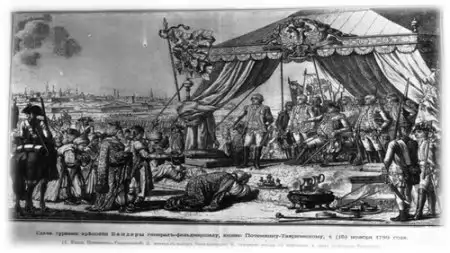 Сераксир Бендерской крепости вручает ключи от города князю Потемкину
 1789 год.
Варшавское восстание
В 1792 г. с началом кампании 
в Польше вернулся 
в действующую армию, отличился при переправе через 
р. Буг. 
Мужественно сражался против мятежников в Варшаве.
 В составе отряда генерала Ферзена отличился 
в бою при Мацеиовицах, за что был произведён в чин подполковника. Затем участвовал в штурме Варшавской Праги 
и занятии Варшавы.
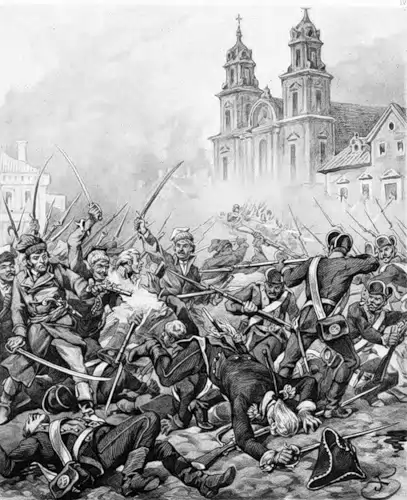 Знак ордена Св. Георгия 4-й ст. 
1850-е годы
Императорский Военный орден Святого Великомученика и Победоносца Георгия (Орден Святого Георгия) — высшая военная награда Российской империи. Учреждён императрицей Екатериной II 26 ноября 
(7 декабря) 1769 в честь Святого Георгия для отличия офицеров за заслуги на поле боя. Имел четыре степени отличия.
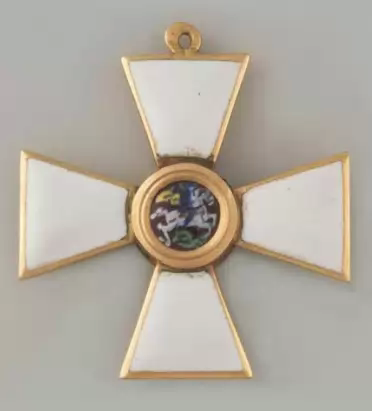 25 лет в офицерских чинах
26 ноября (8 декабря) 1804 г. 
Багговут К. Ф.
 был награждён орденом 
св. Георгия 4-й степени 
За беспорочную выслугу 25 лет
 в офицерских чинах.
Кампания1806 г.
Принимал участие в войне 
с Наполеоном в составе корпуса Беннигсена,
Участвовал
 в кровопролитном сражении под Пултуском, в течение дня мужественно защищал переправу через р. Нарев, сражался против войск маршала Ланна.
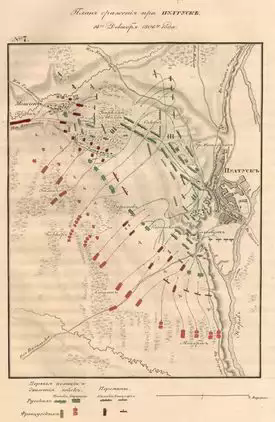 Награды
За отличие в кампании 1806 г  был награждён орденами
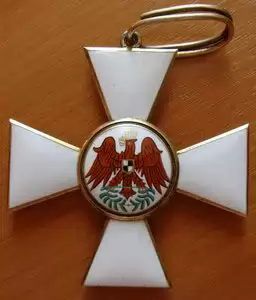 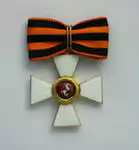 Прусский орден Красного Орла 1-й степени.
Орден святого Георгия 3-й степени
Имел ещё золотую шпагу «за храбрость» с алмазами и крест за Прагу.
Война с Наполеоном,1807 год
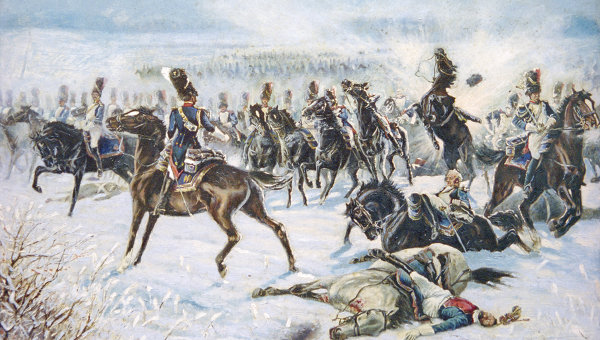 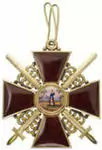 В 1807 г. находился в авангарде армии князя Багратиона, участвовал в сражении при Прейсиш-Эйлау, в знаменитой Эйлауской битве – сдерживал наступление противника, пока основные части армии укреплялись на позициях. Получил сильную контузию в грудь. Был награждён орденом святой Анны 1-й степени.
Русско-шведская война
1808 – 1809 годы
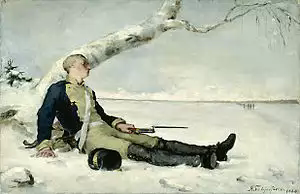 В 1808 г. принял участие в войне со Швецией, действовал 
в Финляндии, приняв временно командование от Багратиона П.И. над 21-й пехотной дивизией, одержал блистательную победу около г. Або. 
За отличие в шведской войне награждён орденом св. Владимира 2-й ст.
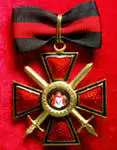 Бородинское сражение
В Бородинском сражении, Багговут был поставлен Кутузовым в начале боя на правом крыле позиции, а при второй атаке Даву, Нея и Жюно на Багратиона, был двинут, для поддержки последнего, на левое крыло, где сменил убитого Тучкова и завязал упорный бой с Понятовским. Когда Дохтуров отвёл левое крыло за Семёновский овраг, то опасность быть отрезанным принудила его отступить к вершинам Семёновского ручья, где он и был до окончания боя с остатками корпусов своего и Тучкова.
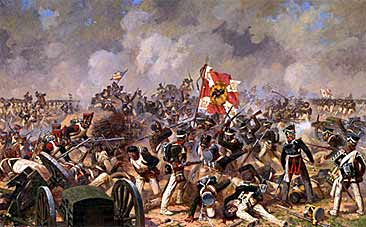 Награда  за Бородино
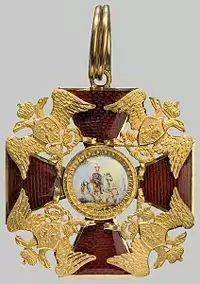 За Бородинское сражение был представлен к ордену св. Александра Невского.
.
Бой под Тарутино
Во время Тарутинского сражения генерал Багговут со своим корпусом находился в
центре наступления войск Беннигсена. 
2-й корпус должен был атаковать 14-пушечную
польскую батарею, расположенную примерно
 в километре от леса 
у д. Тетеринки.
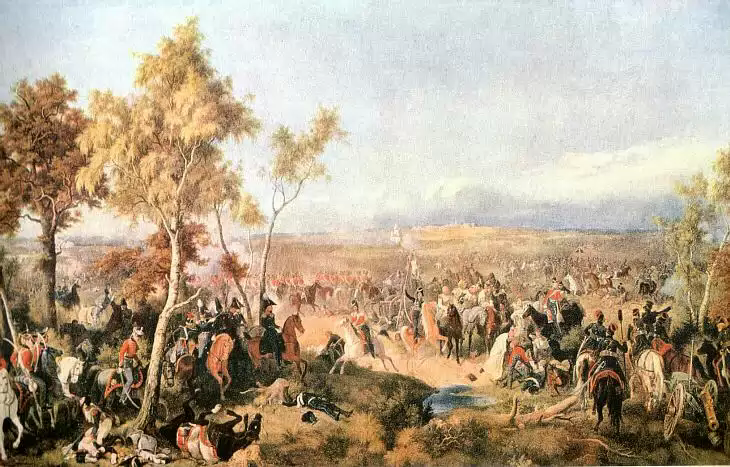 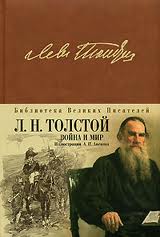 «Толь подскакал к корпусному бригадиру и строго стал  упрекать его, говоря, что за это расстрелять следует. Багговут, старый, боевой, спокойный генерал, тоже измученный всеми остановками, путаницами. противоречиями, к удивлению всех, совершенно противно своему характеру, пришёл в бешенство и наговорил неприятных вещей Толю.
Я уроков принимать ни от кого не хочу, а умирать со своими солдатами
умею не хуже другого, - сказал он и с одной дивизией пошёл вперёд.
Опасность, ядра, пули были то самое, что нужно ему было в его гневном настроении».
Л. Н. Толстой
«Третьим по счёту ядром унесло у нас храброго 
генерал-лейтенанта Багговута, под которым была убита лошадь и которому оторвало ногу. Он умер спустя четверть часа». Дурново Н.
«ЗА ЦАРЕМ СЛУЖБА НЕ ПРОПАДАЕТ!»
Генерал-лейтенант Багговут К.Ф. был убит в Тарутинском сражении 18 октября 1812 года и поэтому его награда за Бородино, орден св. Александра Невского, пошёл на переплавку. Лишь в начале 1820-х годов император Александр увидел начатый портрет генерала и, вероятно, вспомнив, что тот иностранец, приказал написать его с Александровской лентой, признав тем самым факт награждения. 
Не зря же говорили в народе: 
«За Богом молитва, а за царём служба не пропадает!»
Итоги Тарутинского сражения
Итоги Тарутинского сражения имели в первую очередь не военное,
 а политическое 
и моральное значение. Оно было первым чисто наступательным, да ещё 
и успешным сражением для русской армии на главном направлении за всю кампанию.
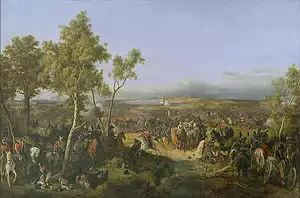 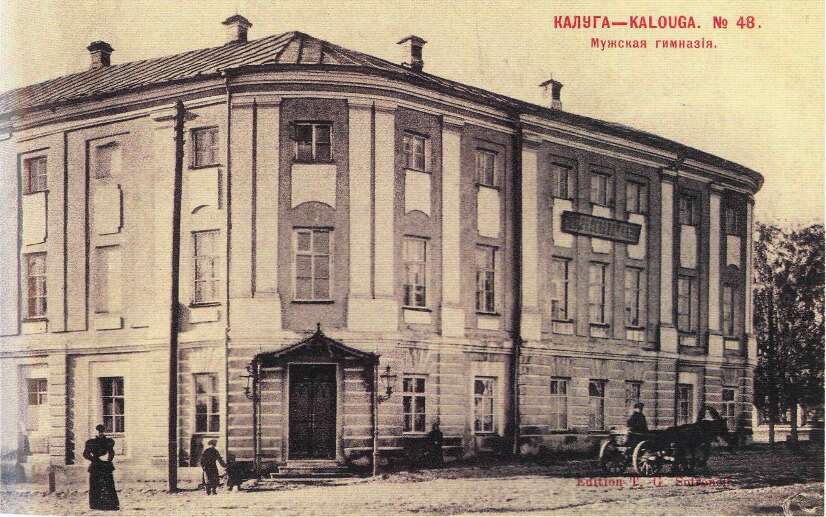 «Победа сия, которая называется Тарутинскою, растворена была чувствительностью о смерти храброго генерала Багговута, коего жизнь вторым пушечным выстрелом от ядра прекратилась»  
						Г. Зельницкий.
Евгений Баратынский 
«Смерть Багговута»
Смерть рыщет в вражеских рядах,
 Пирует яростное мщенье;
 Летает гибель, — и в сердцах
 Кипит бестрепетное рвенье.
 Орудья грозные ревут...
 Чу!.. весть ужасная несётся,
 Из ряда в ряд передаётся:
 Ты пал, бесстрашный Багговут!
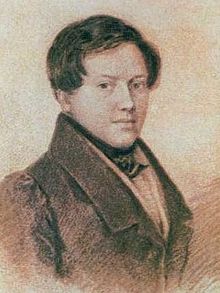 Евгений Баратынский 
«Смерть Багговута»
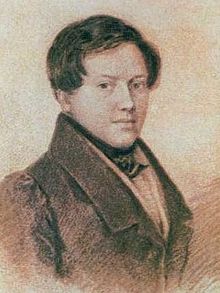 Ты пал, бестрепетный герой!
 Напрасны тёплые моленья...
 Не поведёшь уж за собой
 Дружины храбрых в пыл сраженья.
 Среди своих великих дел
 Ты честь всего дороже ставил,
 Ты имя русское прославил, —
 Тебе бессмертие в удел.
Александр I о Багговуте
Высоко ценил погибшего генерала Александр I.
 В письме к вдове Багговута он писал: 
«Елизавета Яковлевна!..
Вы лишились в муже своём верного Вам друга, а я потерял в нем храброго военачальника, полезного Отечеству; он умер на поле чести и оставил Вам славу имени своего...»
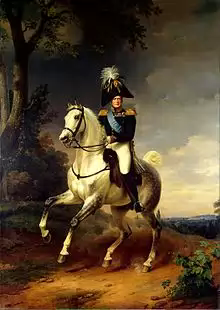 Могила Багговута
Внушительную могильную плиту Багговута из зернистого гранита , привезённую вдовой героя, украшала позолоченная надпись следующего содержания:
Тело Багговута было перевезено в Калугу и 
с почестями похоронено в некрополе Лаврентьевского монастыря.
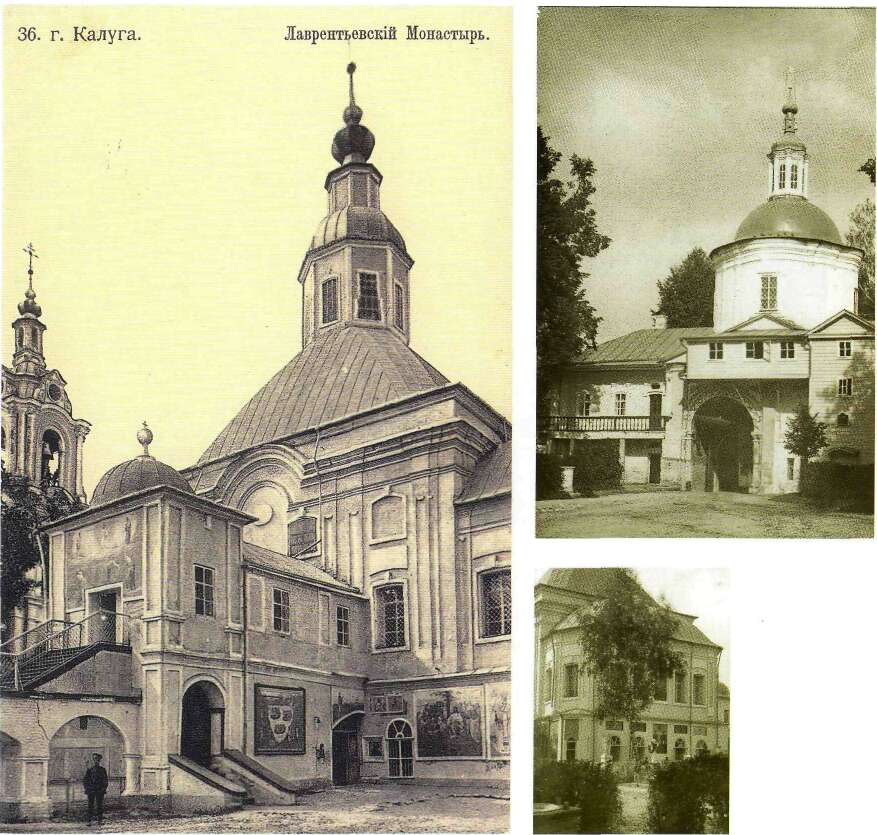 «Под сим камнем лежит
тело генерал-лейтенанта Багговута,
убитого в сражении под
Тарутином октября 6-го числа
1812 года, родившагося
сентября 16 числа 1761 года,
воина предприимчиваго, смелаго,
неустрашимаго, начальника
кроткаго, мужа скромнаго,
добронравнаго».
Багговут Елизавета Яковлевна
Рядом с Багговутом похоронен
Генерал – майор 
Алексей Матвеевич
Всеволожский. 
На военной службе оба генерала состояли 33 года. Вдова Багговута приезжала каждый год на могилу мужа и его друга. Она вносила деньги на реставрацию могил. При этом Елизавета Яковлевна жила на один лишь пенсион да ещё содержала и воспитывала дочерей Всеволожского, т. к. мачеха не занималась детьми.
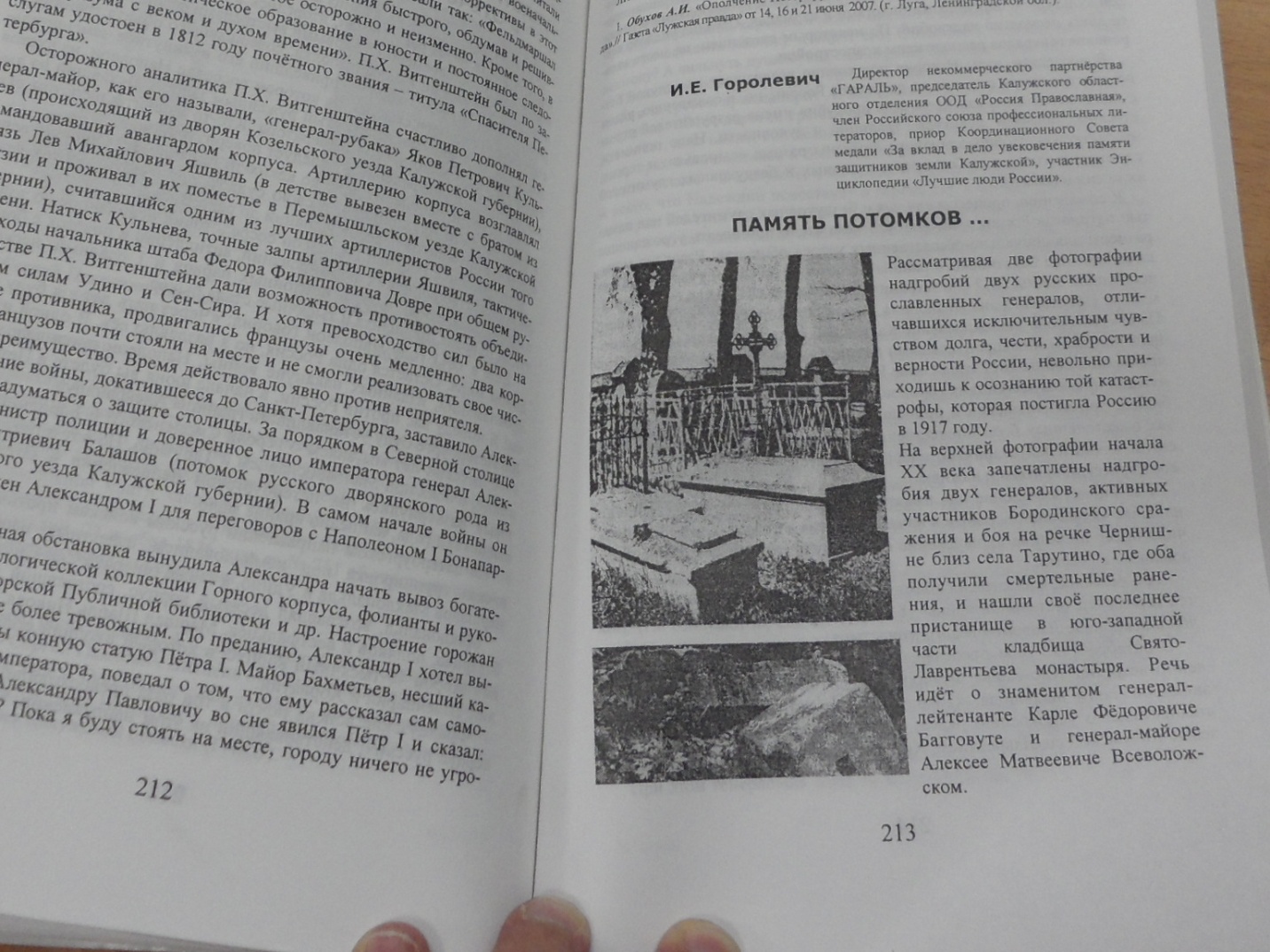 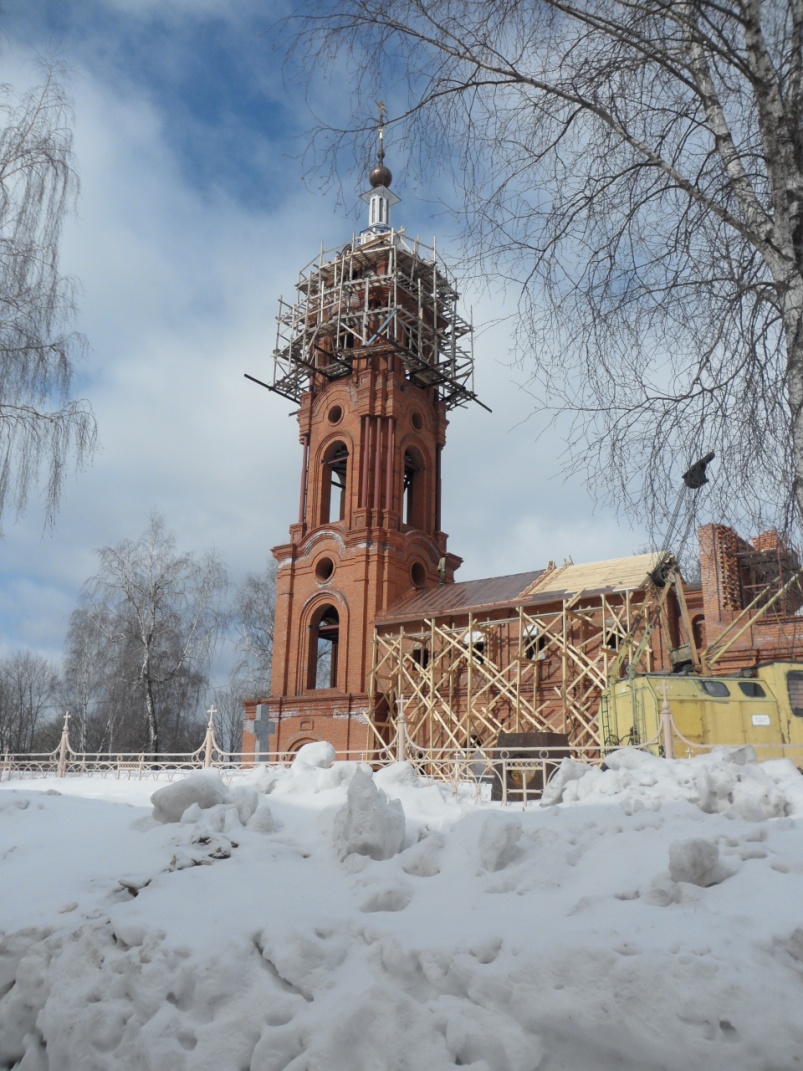 ГТРК «Калуга»
Лаврентьевский монастырь планируют восстановить к 2015 году.
Память потомков
В рамках мероприятий, посвящённых 200-летию войны 1812 года, 18 октября 2012 года в 12.00 состоялось военно-историческое мероприятие, посвящённое памяти генерал-лейтенанта Карла 	Багговута,
павшего на поле брани в Тарутинском сражении 6(18) октября 1812 года и восстановлению надгробия на его могиле.
Место проведения  - Калужский Свято-Лаврентьев монастырь
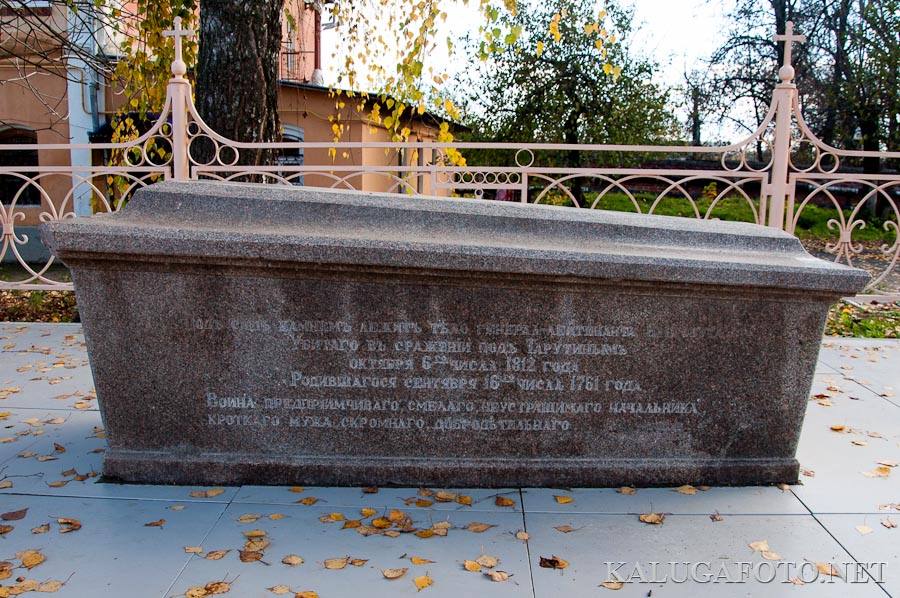 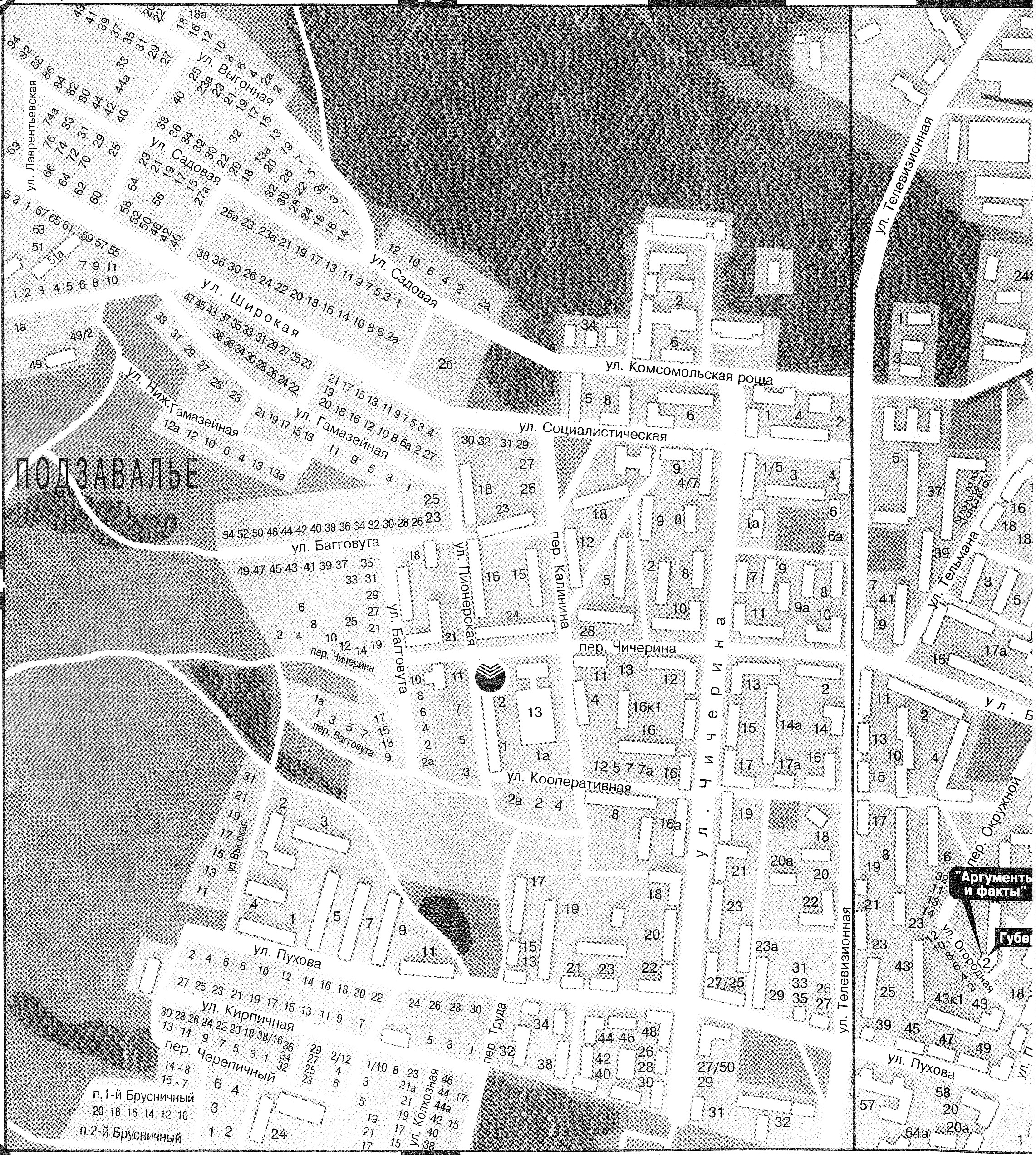 Улица Багговута,
 пер. Багговута 
на карте города
Улица Багговута, пер. Багговута
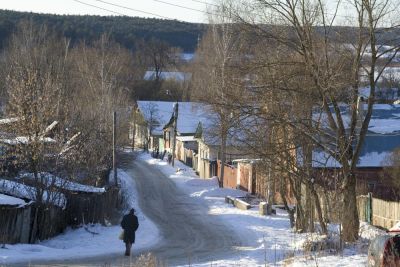 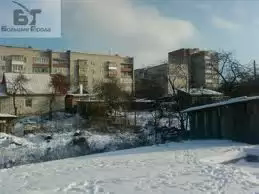 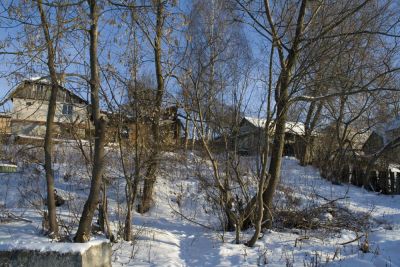 Подзавалье около родника
Литература
http://brestschool7.iatp.by/metod_ist_2.htm 2.
http://www.museum.ru/1812/Library/Grunberg2/index.html# 
http://voynablog.ru/2011/05/02/general-baggovut-k-f/
http://ukus.com.ua/ukus/works/view/91
http://kalugacity.ru/news.php?id=375
Толстой Л. Н. Избранные сочинения. В 3 – х т. Т. 2./ Редкол.: Г. Беленький и др. – М. :Худож. Лит., 1988, -  687 с. (Б-ка учителя).
Морозова Г. М. Прогулки по старой Калуги. Калуга: Золотая аллея, 1993, - 260 с.
Калуга. Историко-краеведческие очерки. Тула. Приок. Кн. Изд-во, 1978, 264 с.
История Калуги в лицах / отв. За выпуск Сказочкин А. В. – Калуга: КГПУ им. Циолковского, 2005, - 180 с. 
Г. Зельницкий Описание происшествий 1812 года, случившихся в пределах Калужской губернии. М. «Гутенберг» 2012